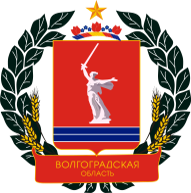 Конкурс проектов местных инициатив в рамках организации кампуса "Школа детского инициативного бюджетирования"
Финансовое просвещение детей и молодежи
Автор практики: Комитет финансов Волгоградской области, Рассохань Ангелина Владимировна, 8(8442)309129, avb@volgafin.ru
Описание практики:
Цель:

Популяризация практики
Обучение правилам программы и подготовки проектов
Обучение формированию проектов через призму лучшего опыта

Сроки:

Первая декада сентября

Мероприятия:  

4-дневная программа, включающая
проживание в лагере, 
обучение на базе Волгоградского института управления филиал РАНХиГС, 
защиту проектов,
награждение  - субсидия на реализацию проекта 300 тыс. рублей

Участники:

47 команд школьников представителей всех муниципальных районов (городских округов) Волгоградской области
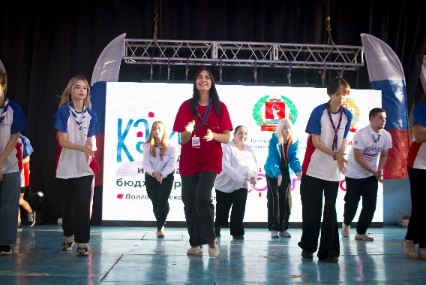 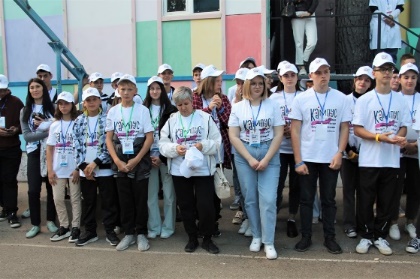 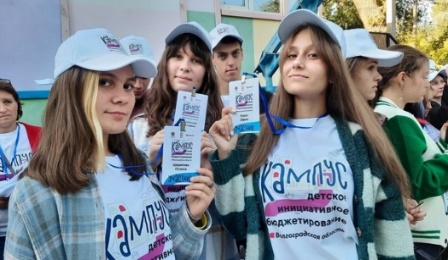 Описание практики:
ДЕНЬ ОБУЧЕНИЯ
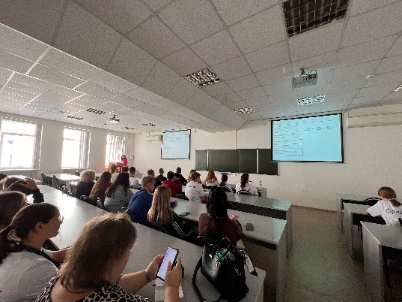 ОБУЧЕНИЕ ПО ТЕМАМ:


Основы инициативного бюджетирования

Визуализация проектов

Подготовка сметы

Ошибки разработки проектов

Навыки презентации проектов
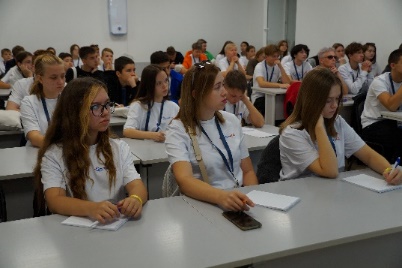 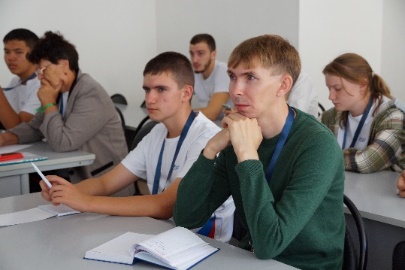 Описание практики:
ДЕНЬ  подготовки проектов ШКиБ на базе Кампуса
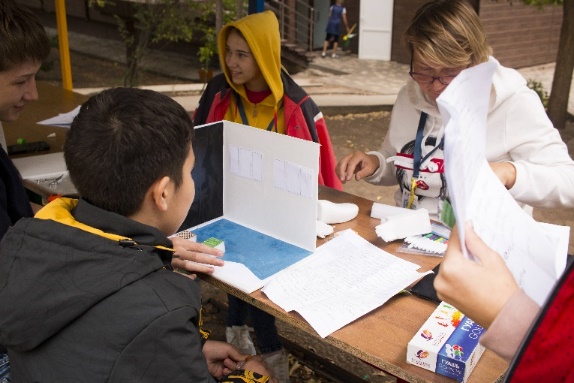 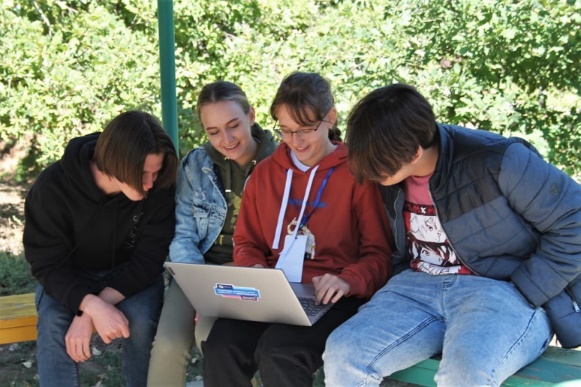 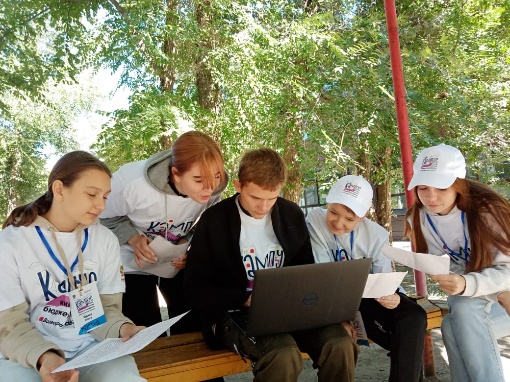 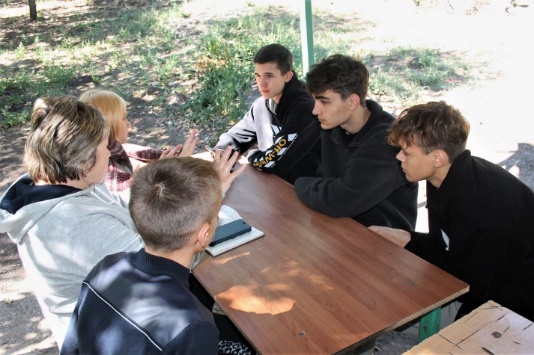 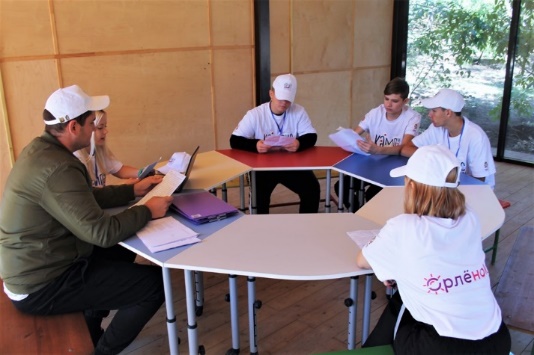 Описание практики:
ДЕНЬ  защиты проектов ШКиБ
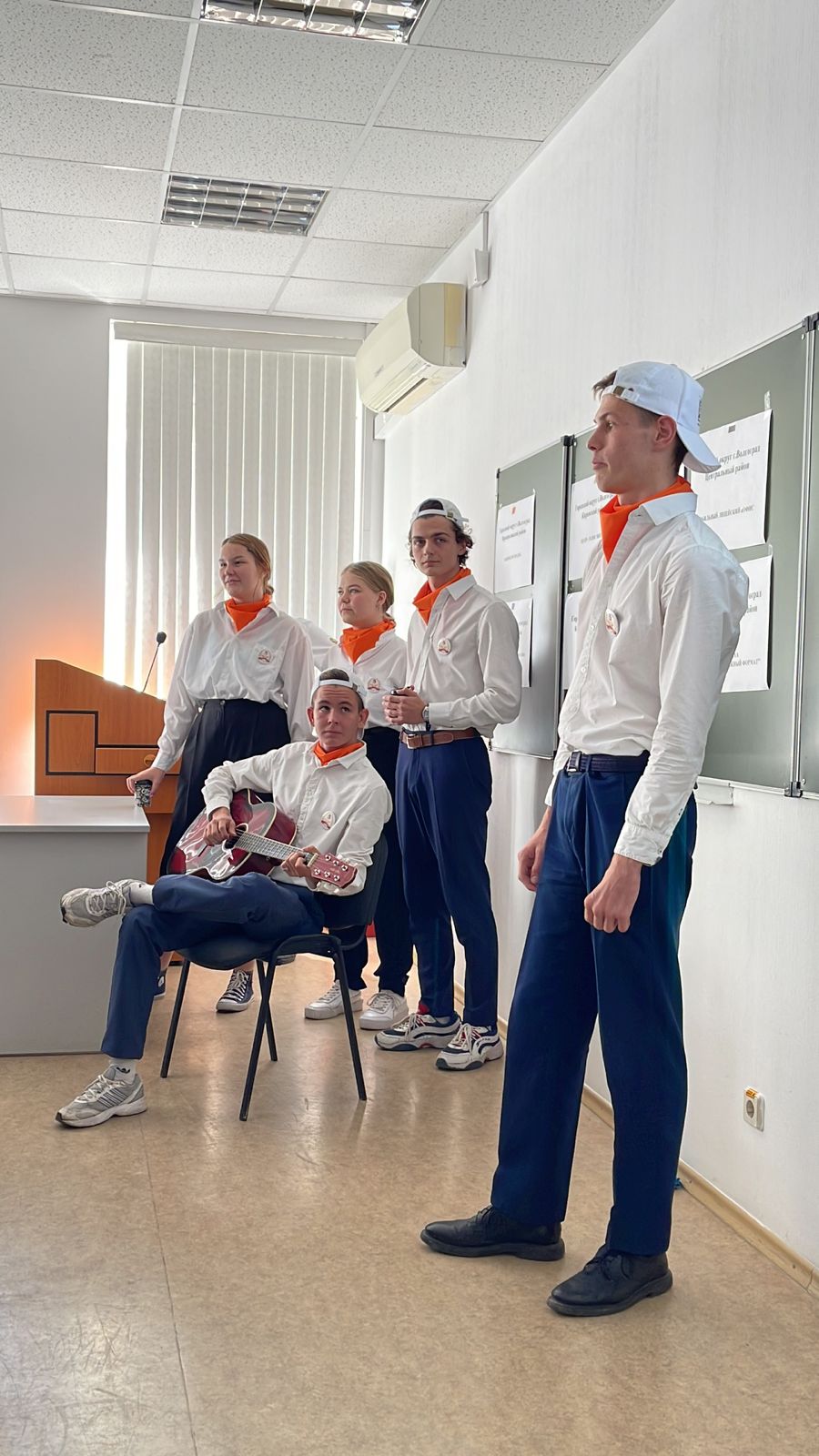 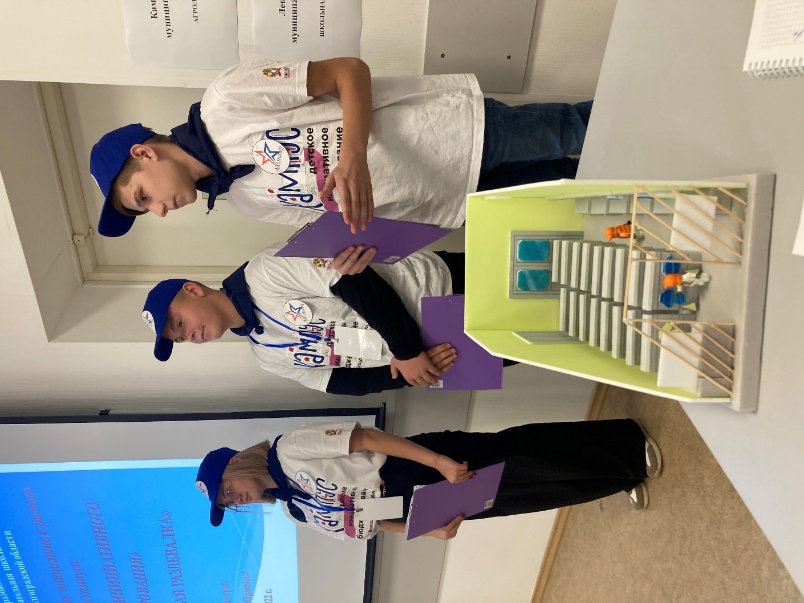 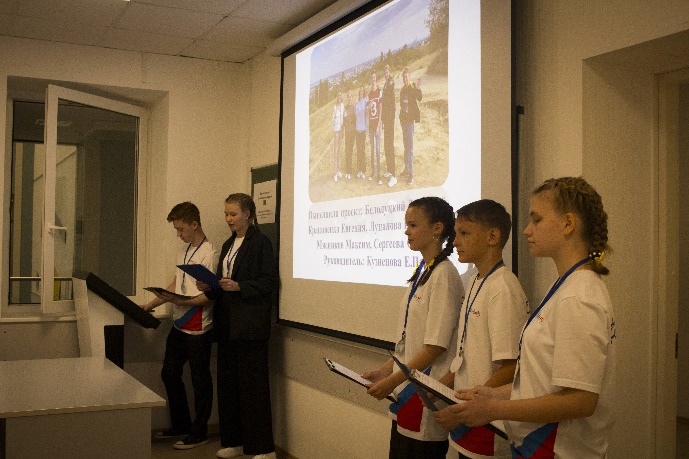 Описание практики:
Выбор проектов-победителей и их награждение
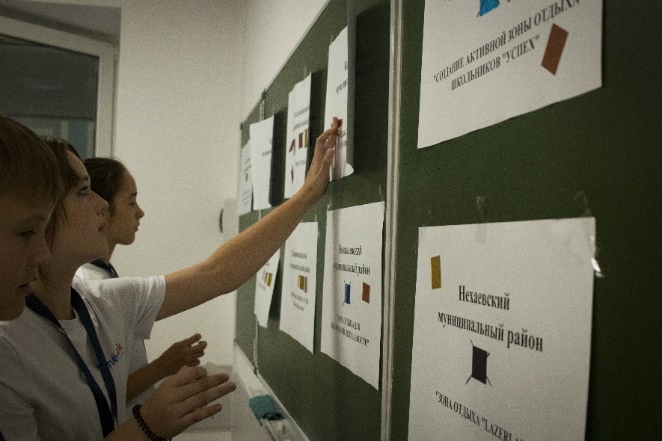 Отбор победителей:

Сами школьники простым большинством голосов с помощью стикеров

Количество  победителей:

Определяются в каждой из 5 групп

Призы:

1- ое место – 300 тыс. рублей;
2 и 3 места – по 250 тыс. рублей;
Поощрительные призы – по 150 тыс. рублей

Средства предоставляются как субсидия МО на реализацию проектов ИБ
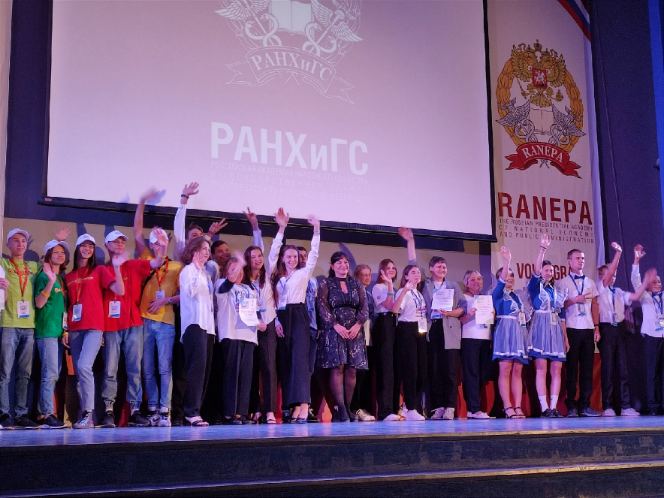 Достигнутые результаты
Развитие бюджетной грамотности
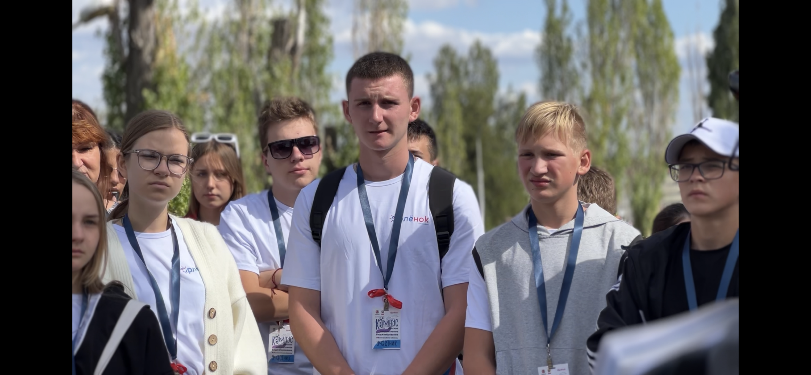 Запуск дополнительной информационной кампании о ШКиБ, благодаря массовым постам участников Кампуса в социальных сетях
Охват более 200 детей

Ежегодная реализация 47 проектов ШКиБ
Наглядное обучение школьников Волгоградской области правилам детского(школьного) инициативного бюджетирования
Возможности и инструменты для тиражирования
Материалы могут распространяться через организации отдыха детей и их оздоровления, существующие в регионе
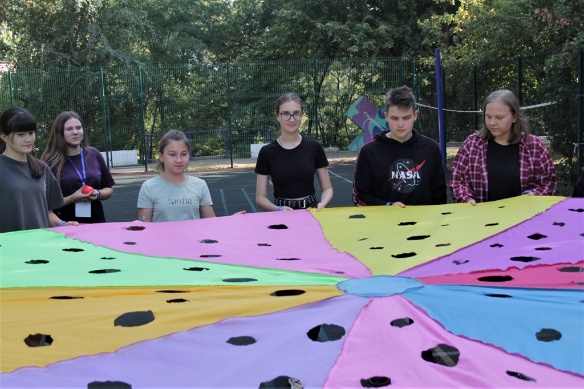 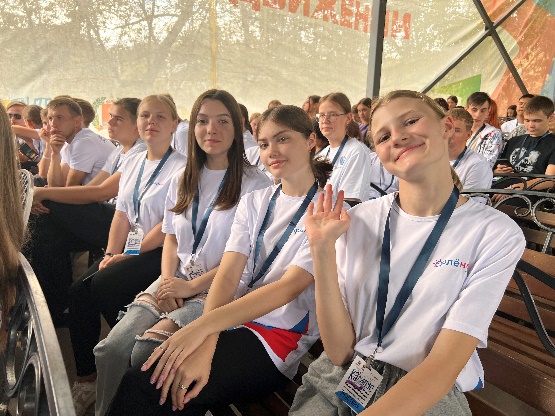 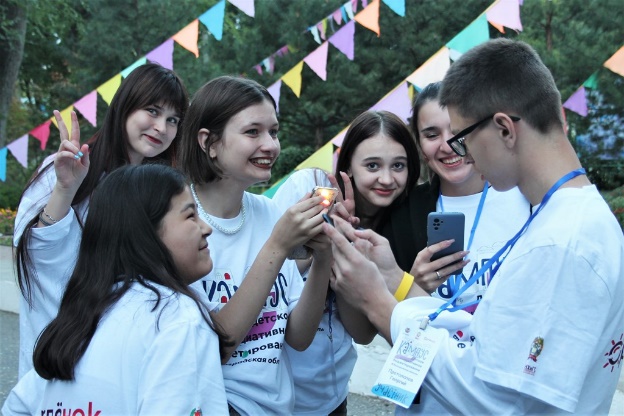 Партнеры проекта:
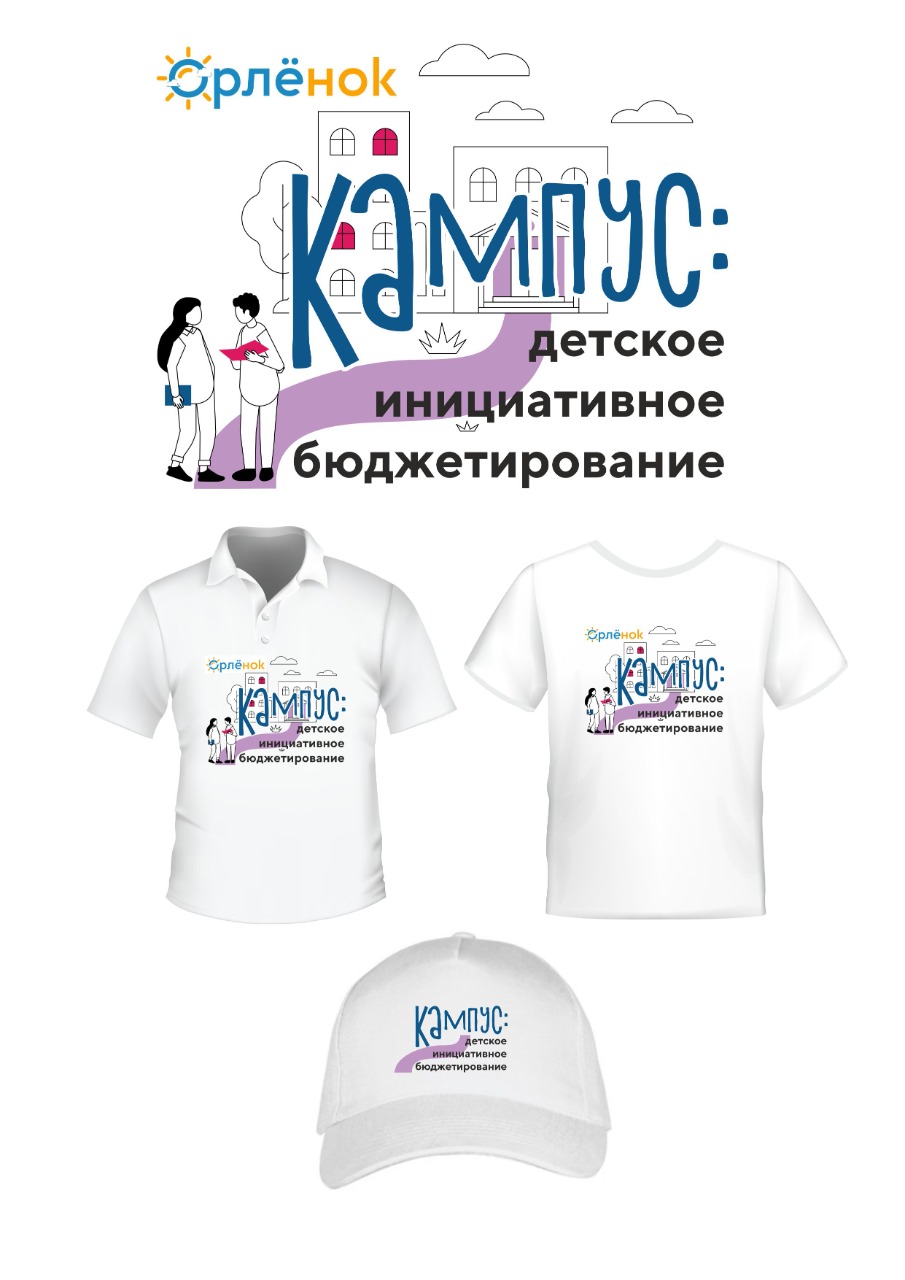 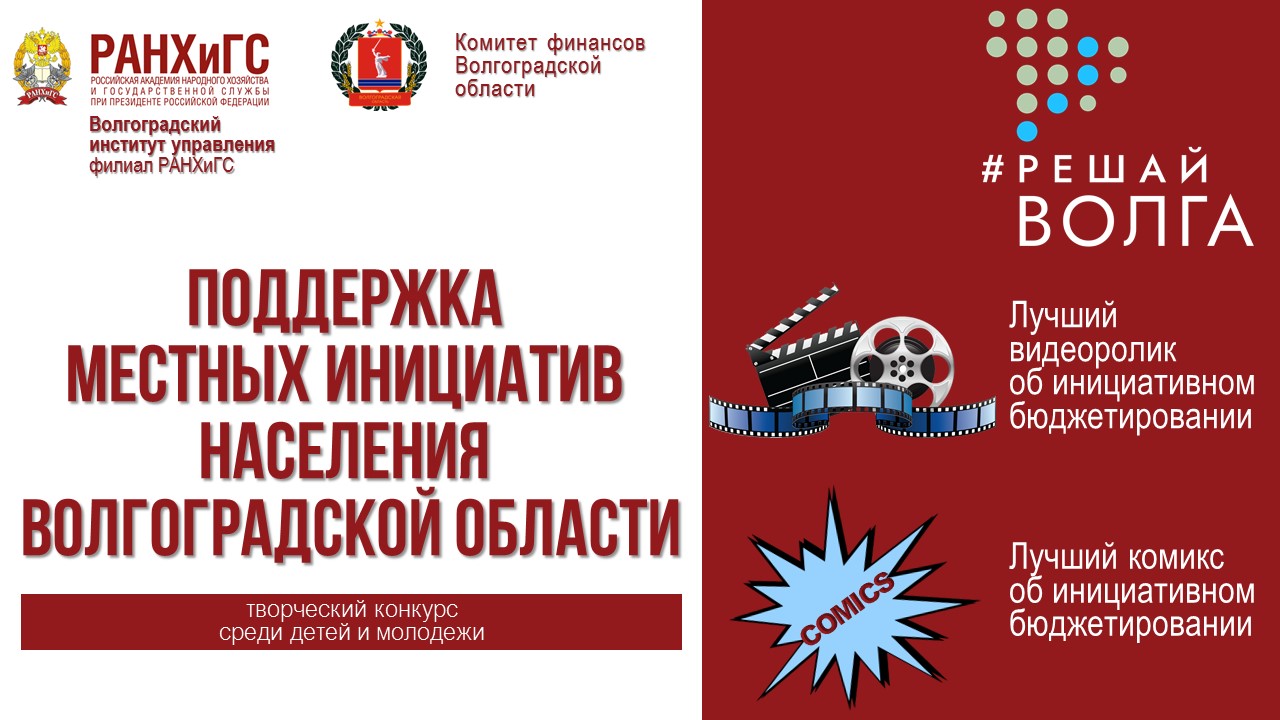 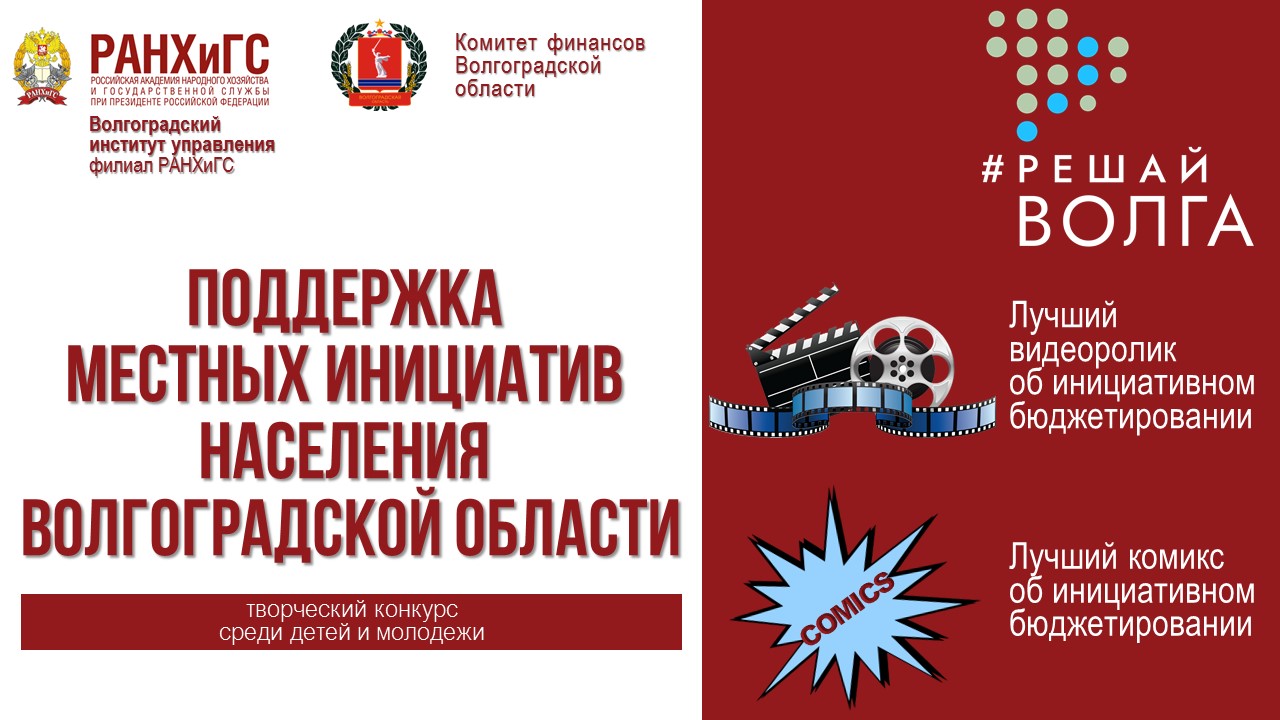